Theoretical, Percent and Actual Yield
Chem B, Unit 7, Day 5
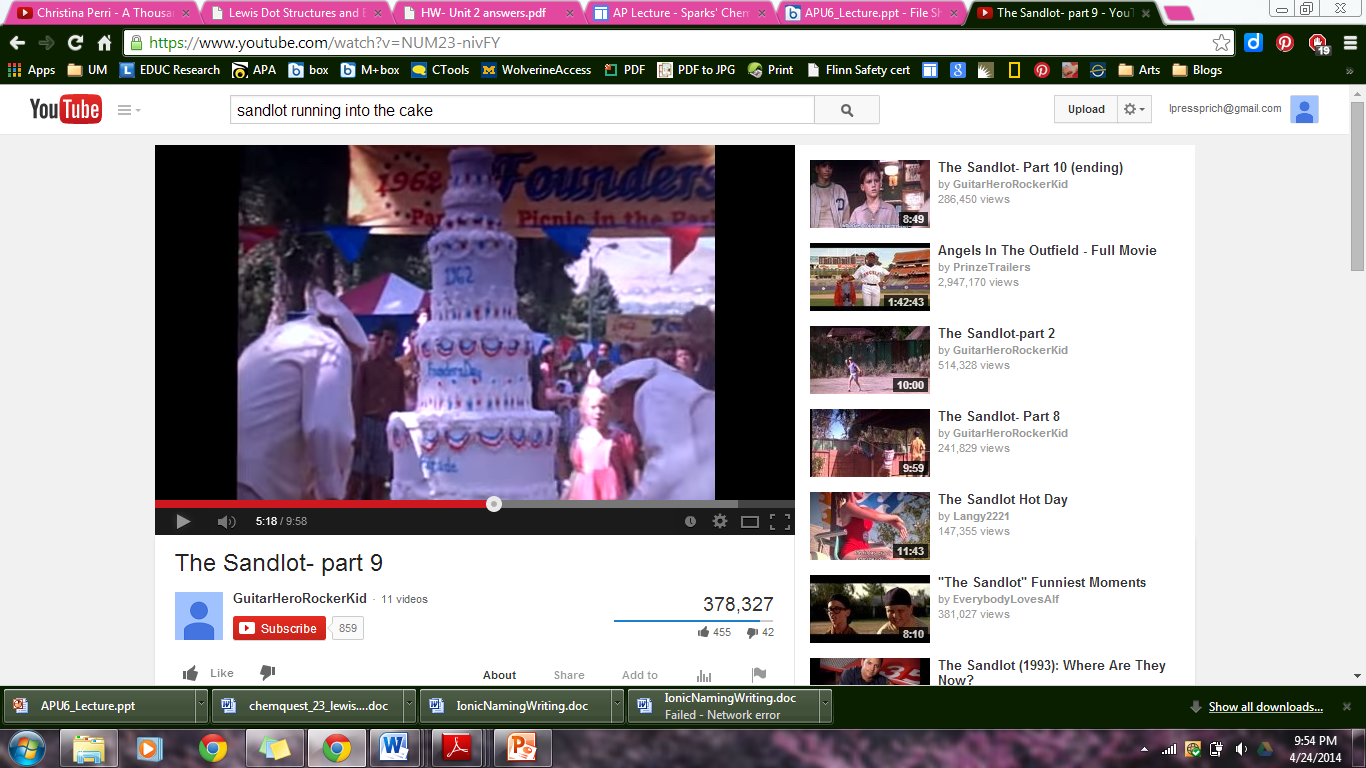 Theoretical Yield
The cake made for the Founder’s Day picnic was made to serve an entire community. Estimate how many people would get a slice of this cake.
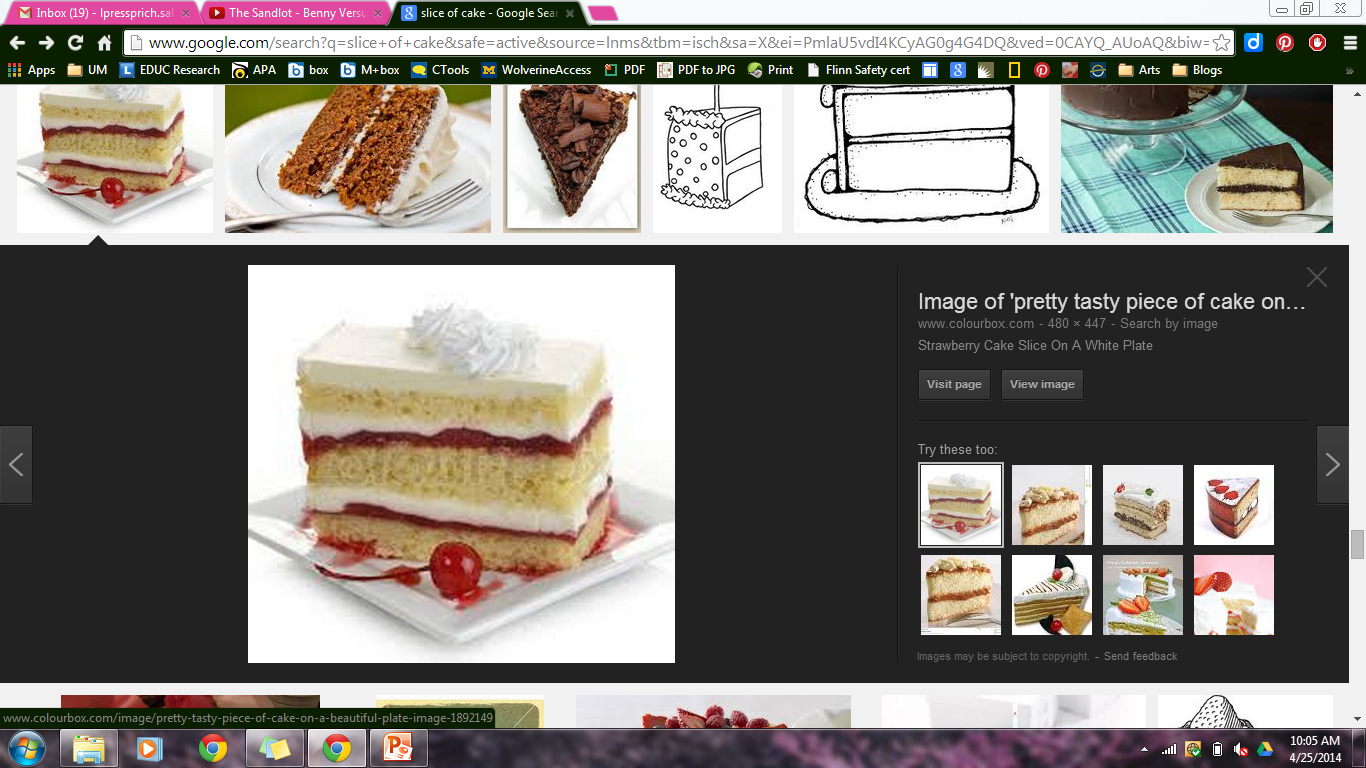 Sometimes, things don’t go as we planned them to…
Estimate how many people will actually get some of that cake:
https://www.youtube.com/watch?v=p-WqHznRP9w
Error analysis: Where did all of my product go?
Quiz rubric
Question 1: 5 pts
+ 1 pt: Factor label method structure
+ 2 pt: Molar mass calculations
+ 1 pt: Mole ratio
+ 1 pt: Correct answer


Question 3: 3 pts
+ 2 pt: Factor label method structure
+ 0.5 pt: Correct ID of limiting reactant.
+ 0.5 pt: Statement of how much can be made.
Question 2: 7 pts
+ 5 pts: Same requirements as Q1
+ 1 pt: balanced chemical equation
+ 1 pt: Correctly predicted products